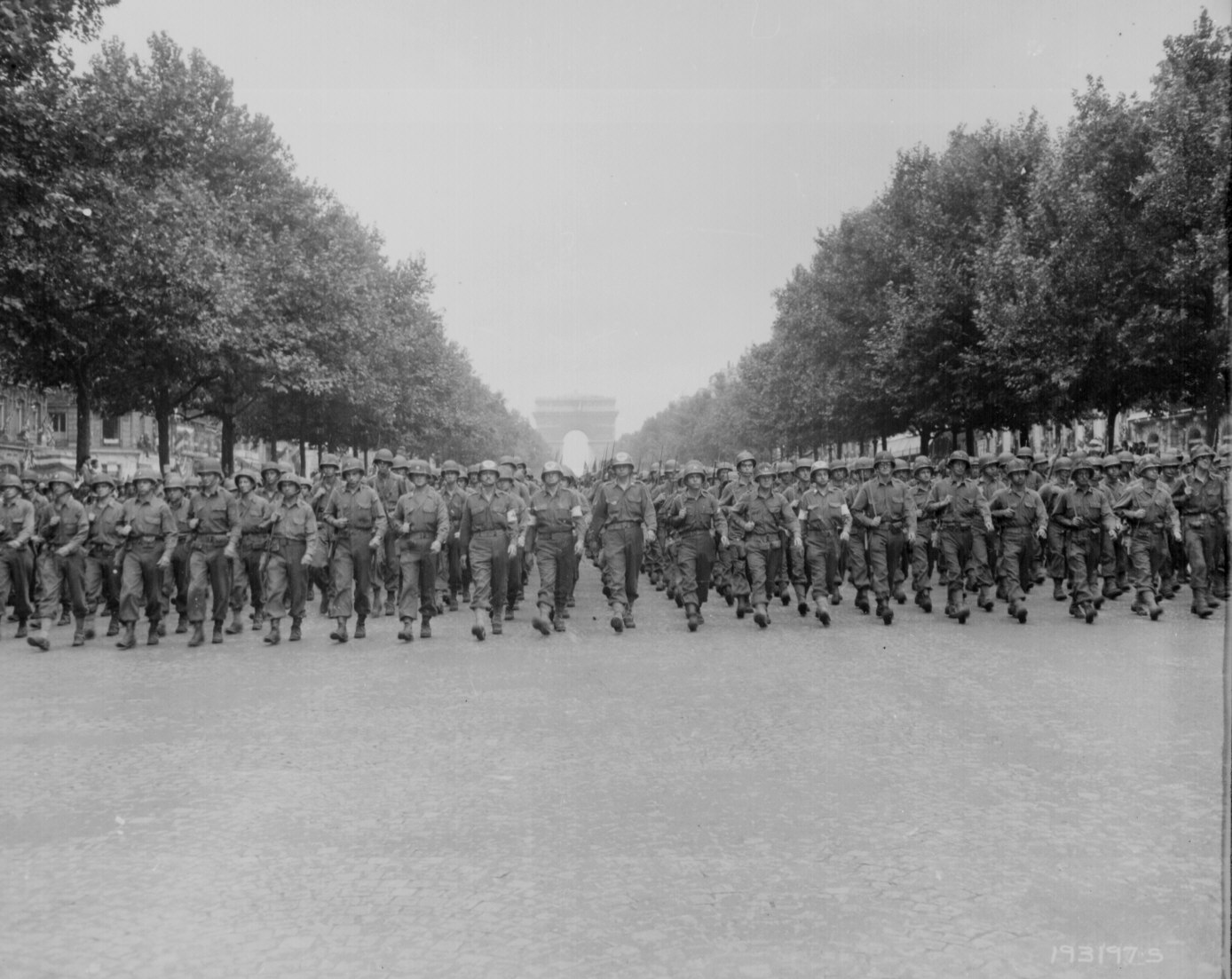 О.У „Св.Климент Охридски“ Битола
МЕЃУНАРОДНИТЕ ОДНОСИ ПО 
ВТОРАТА СВЕТСКА ВОЈНА
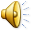 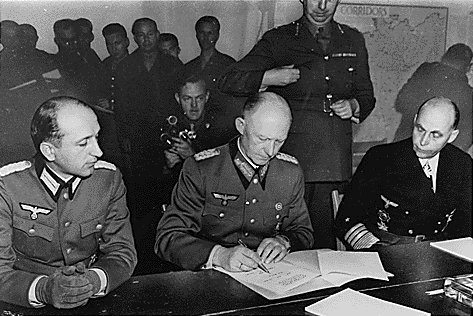 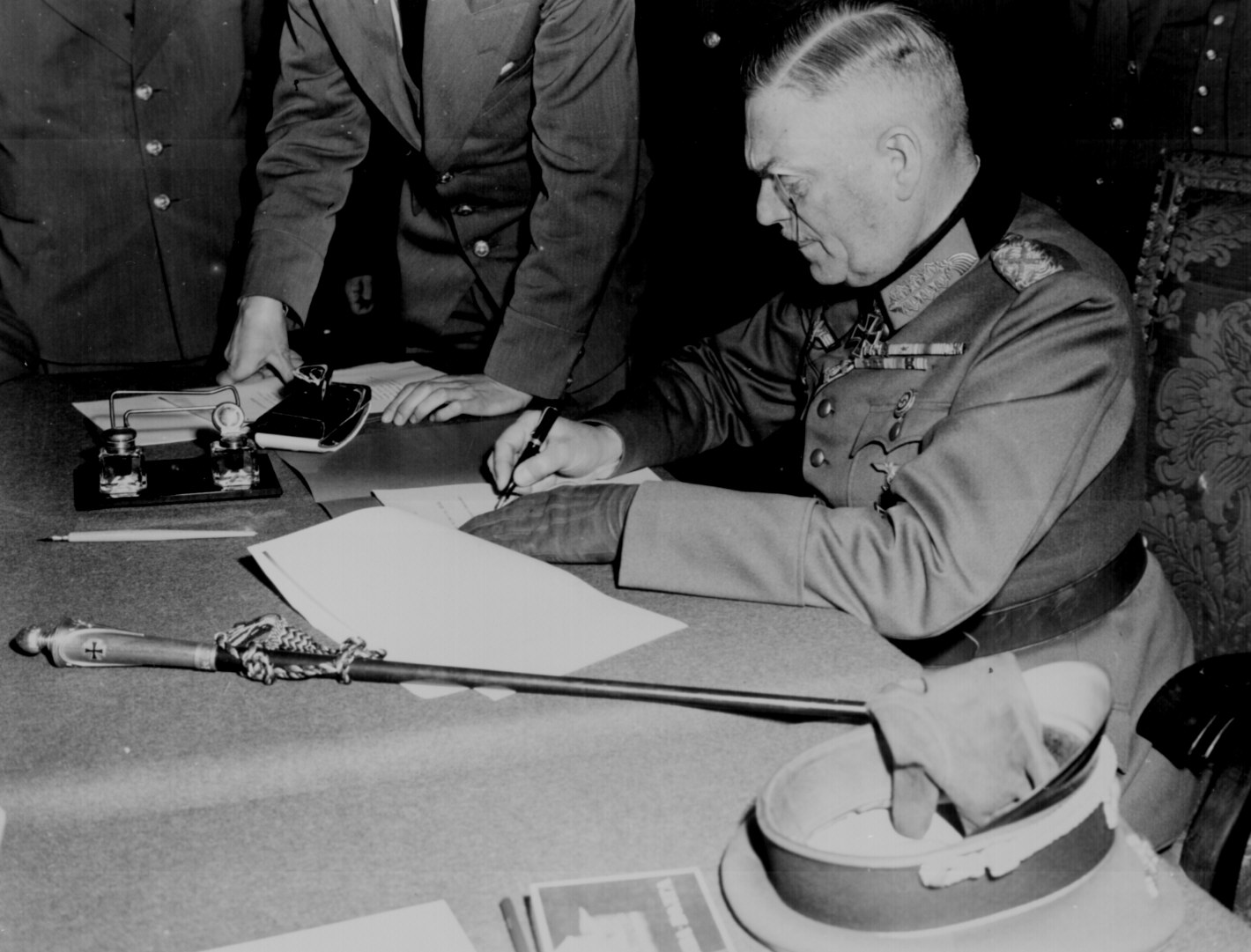 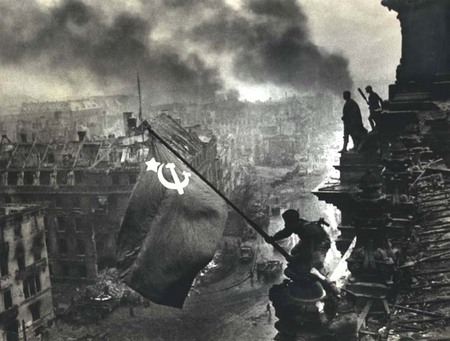 8 МАЈ 1945 год. – капитулацијата на Германија
                           ПОБЕДА НАД ФАШИЗМОТ
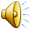 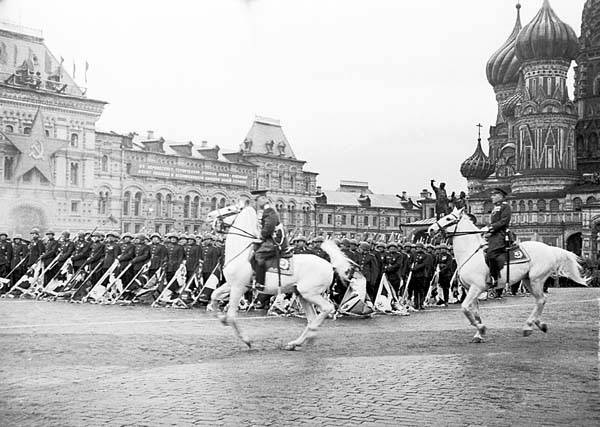 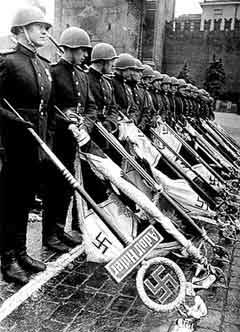 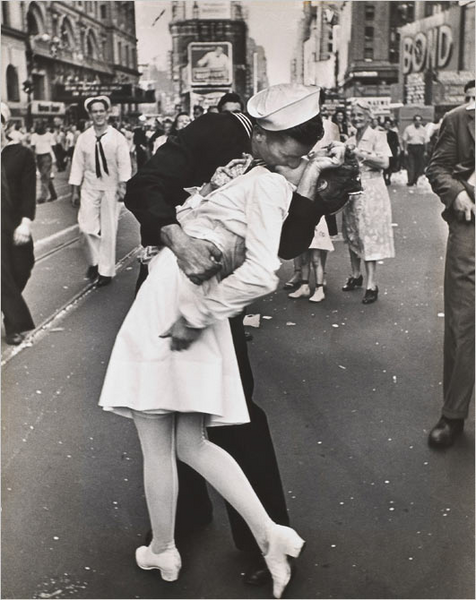 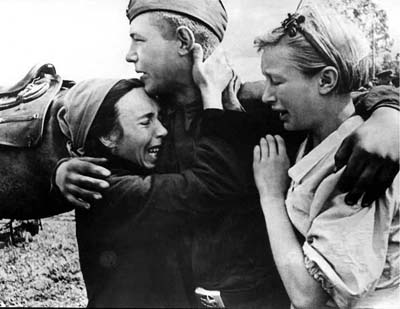 MAJ 1945 година
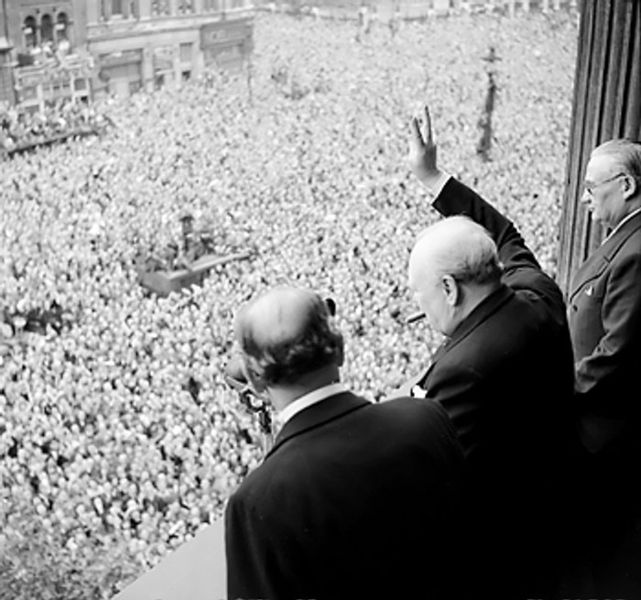 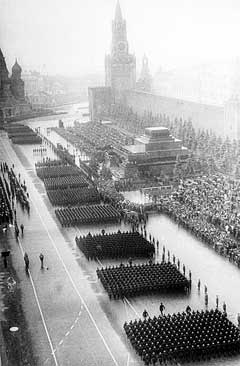 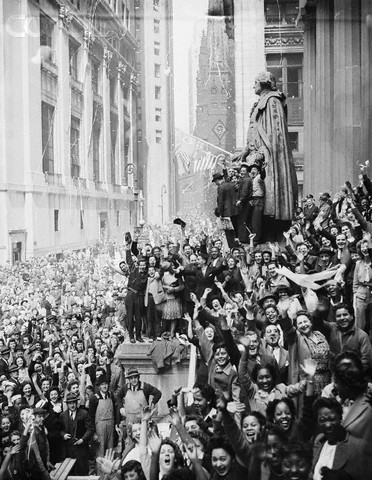 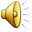 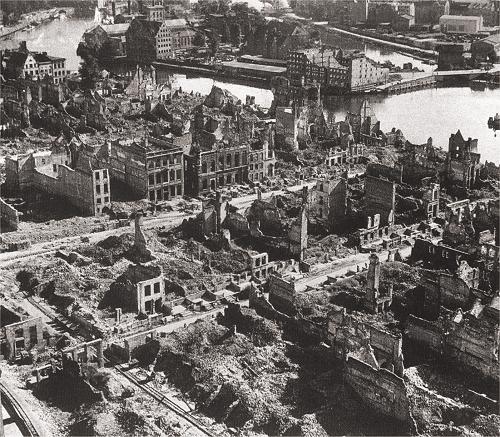 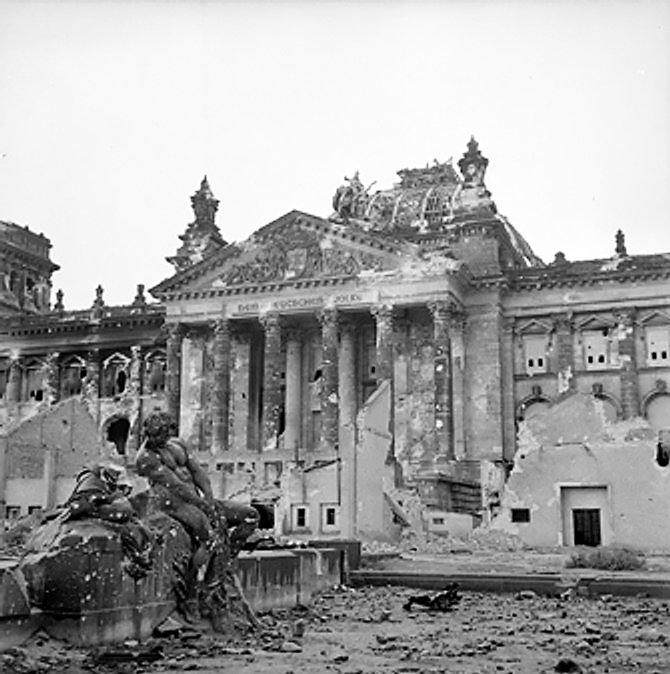 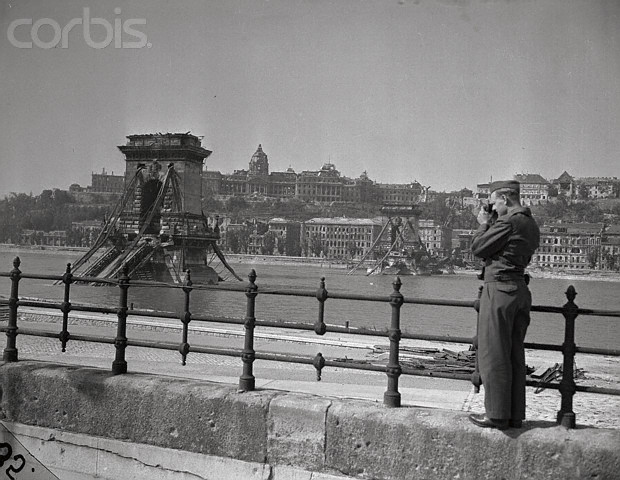 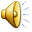 Политичката ситуација во Светот
Потсдамска конференција – 17 Јули-2 Август 1945г. Големите сили (САД, СССР и В.Британија решаваат за начинот како ќе се организира повоената Европа, за поделбата на Германија на окупациони зони и за формирање меѓународен трибунал за судење на воените злосторници.
САД И СССР се афирмираат како нови големи сили; В.Британија и Франција, како и поразените од Војната (Германија, Јапонија и Италија) се соочуваат со економска криза.
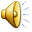 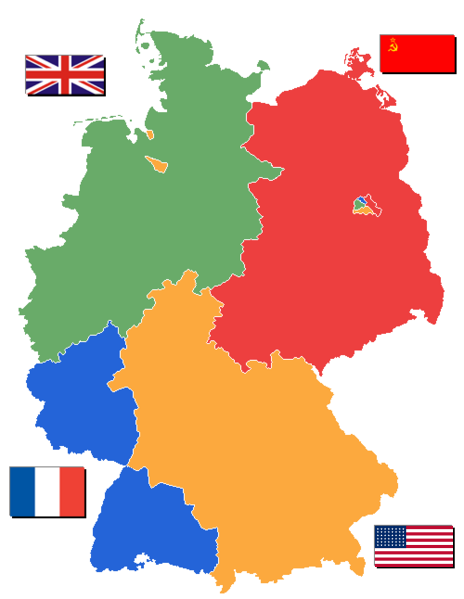 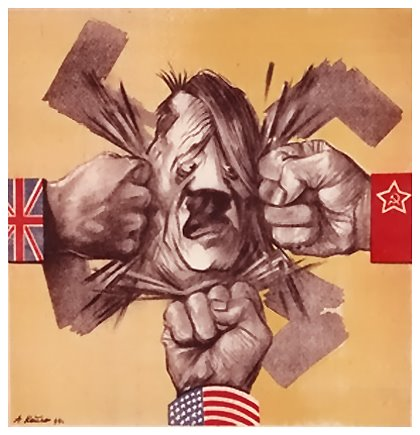 Поделбата на Германија 
на окупациони зони
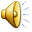 Западна Европа потпаѓа под влијание на САД
Источна Европа (Полска, Чехословакија, Унгарија, Романија, Југославија, Бугарија и Албанија) потпаѓаат под влијание на СССР; го формираат т.н Социјалистички  (ИСТОЧЕН) блок.
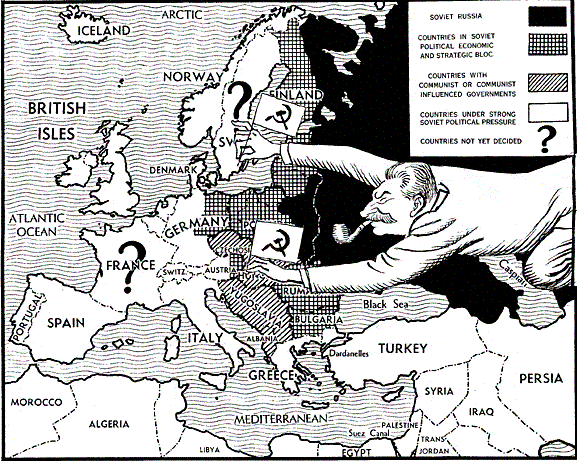 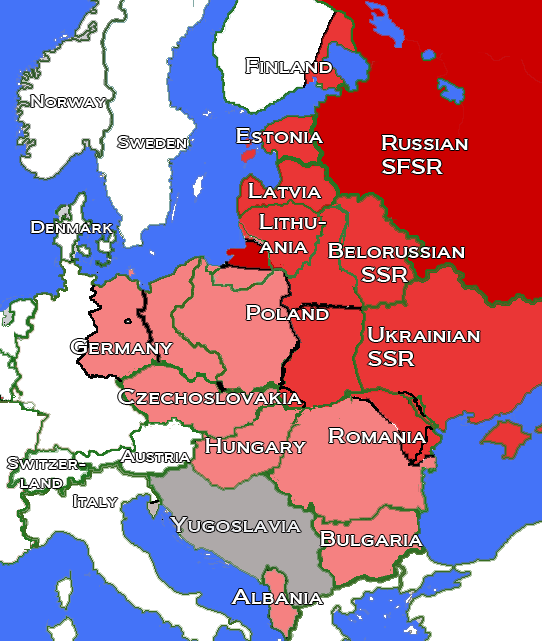 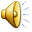 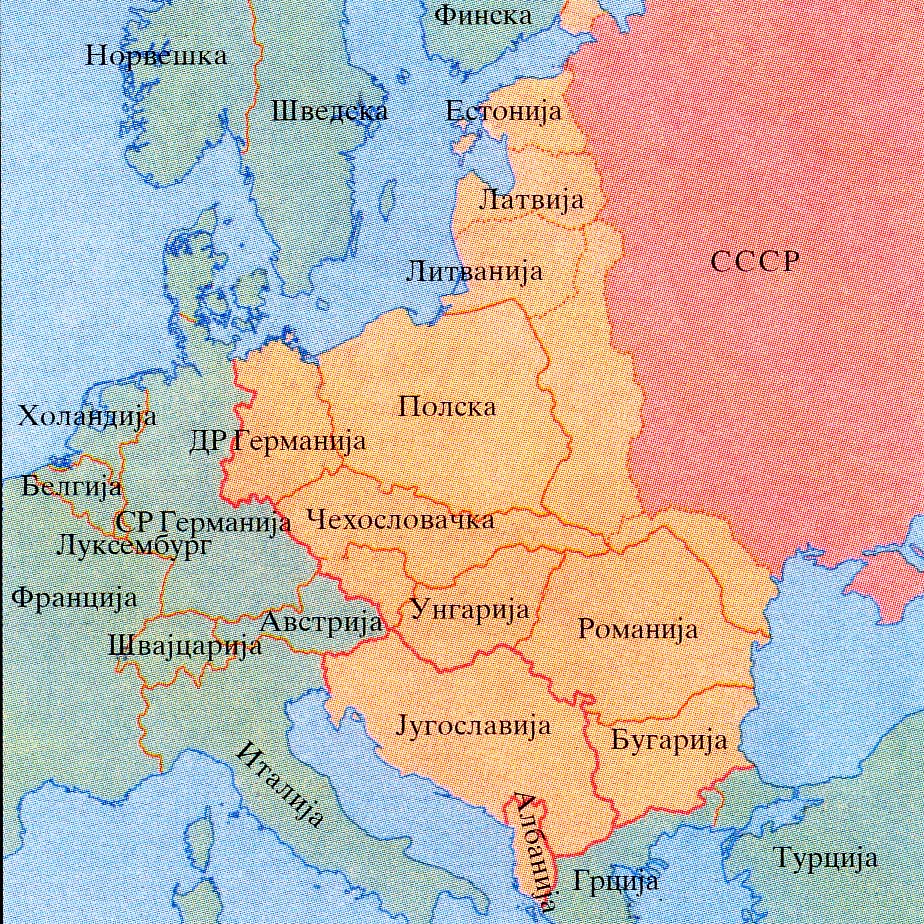 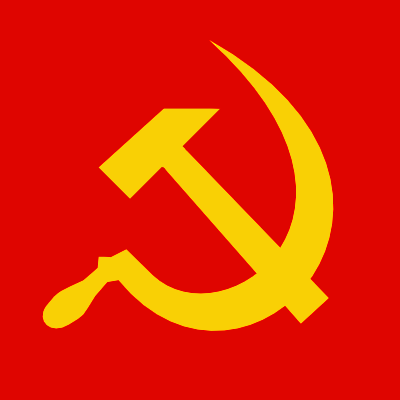 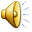 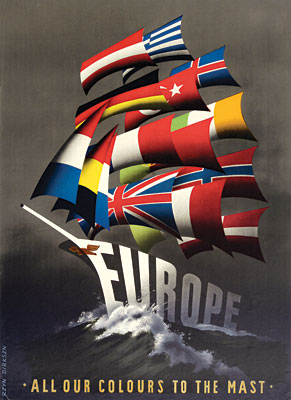 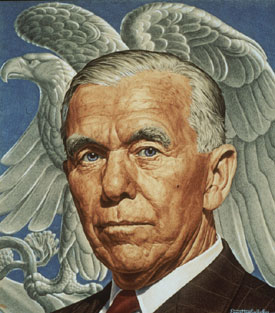 ЏОРЏ МАРШАЛ 
американски генерал и
 државен секретар
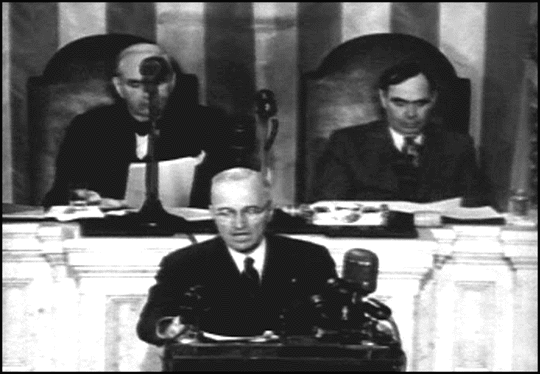 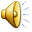 МАРШАЛОВИОТ ПЛАН

   Доктрината на државниот секретар и генерал Џорџ Маршал за американската политика кон разрушена Европа, САД ја прифатил како своја официјална политика кон Европа. Со планот САД обезбедиле финансиска поддршка во износ од 13 милијарди долари за инфраструктурен и индустриски развој на неколку држави од Европа, надополнета со експертска и образовна помош.
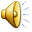 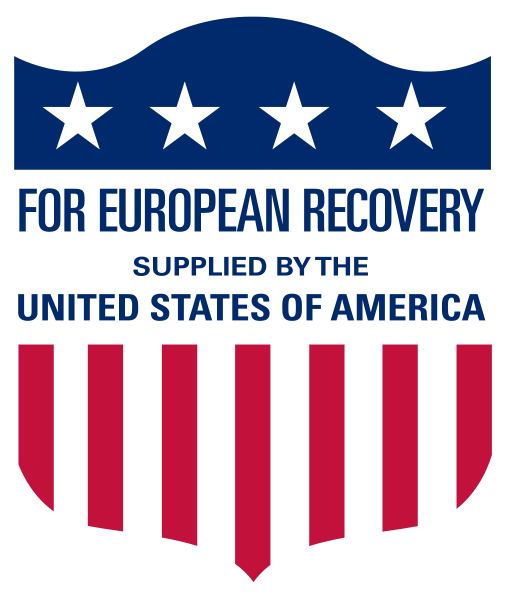 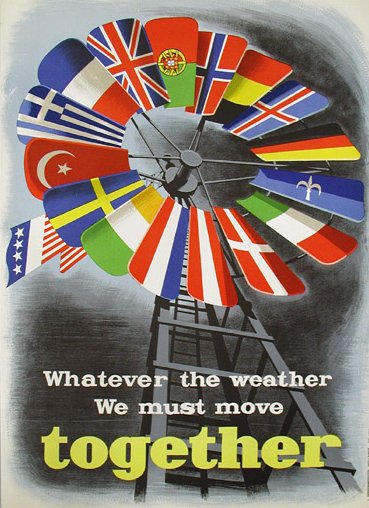 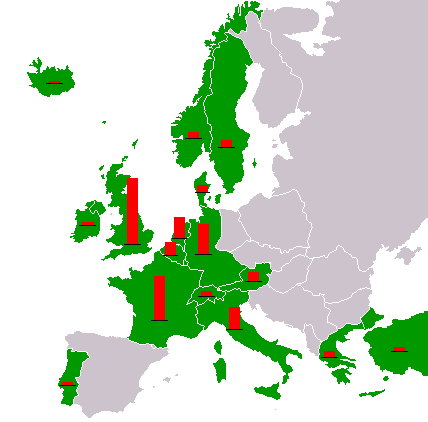 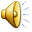 Октомври 1945г – со работа започнува Меѓународниот суд во Нирнберг (Германија)
Нирнбершки процес – процес на последователни судења на истакнати членови на германската влада и сооучесници, обвинети за злосторства против мирот и човештвото. 
Слично судење има и во Јапонија.
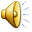 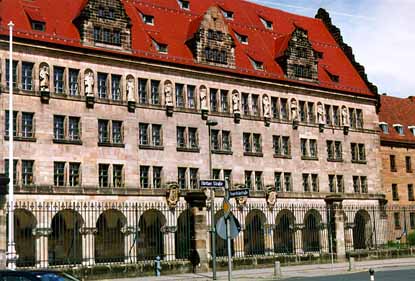 МЕЃУНАРОДЕН 
СУД
НИРНБЕРГ
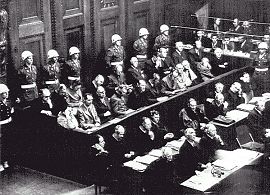 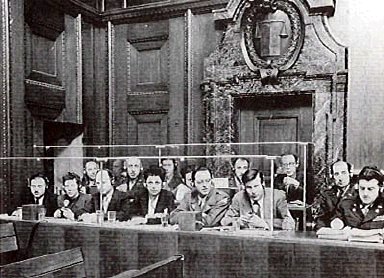 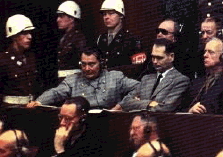 24 ОБВИНЕТИ
18 ОСУДЕНИ НА СМРТ
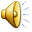 МЕЃУНАРОДЕН 
СУД
ТОКИО
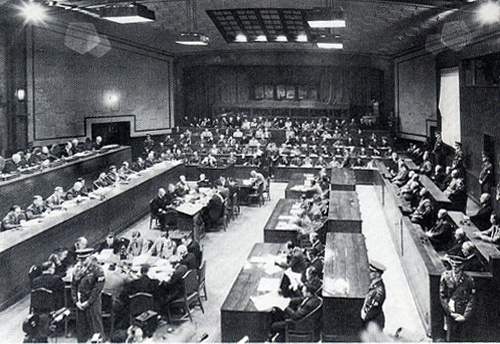 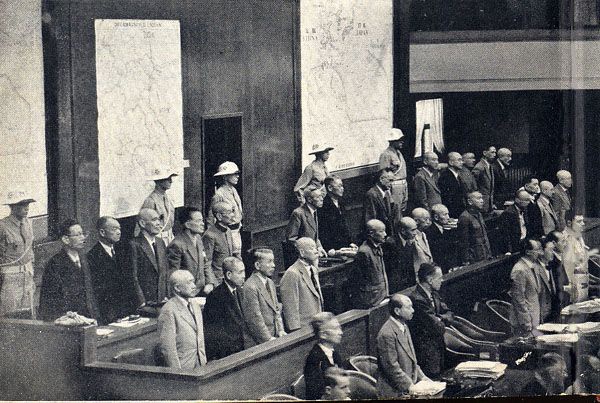 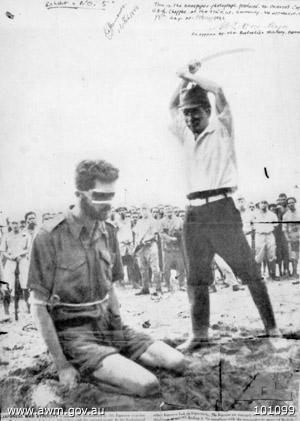 27 обвинети
7 осудени на смрт
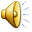 ПАРИСКА МИРОВНА КОНФЕРЕНЦИЈА
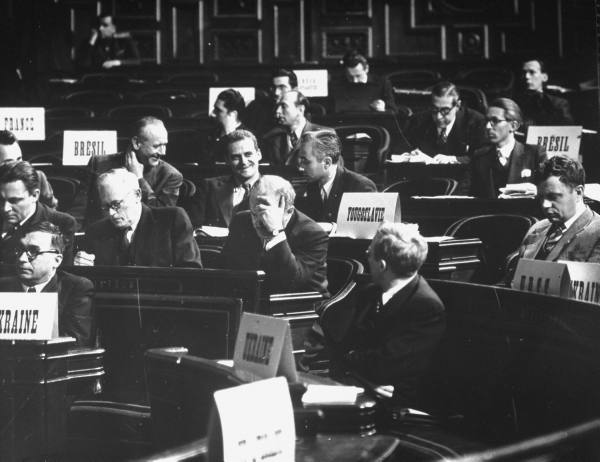 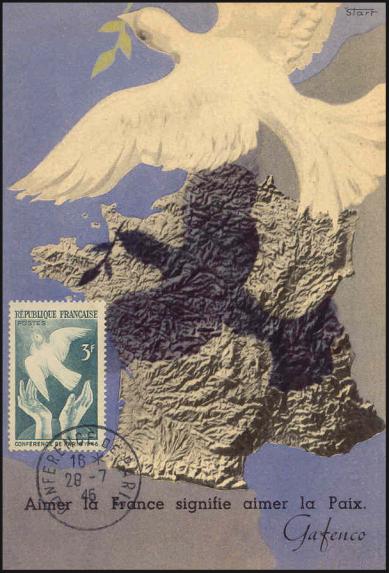 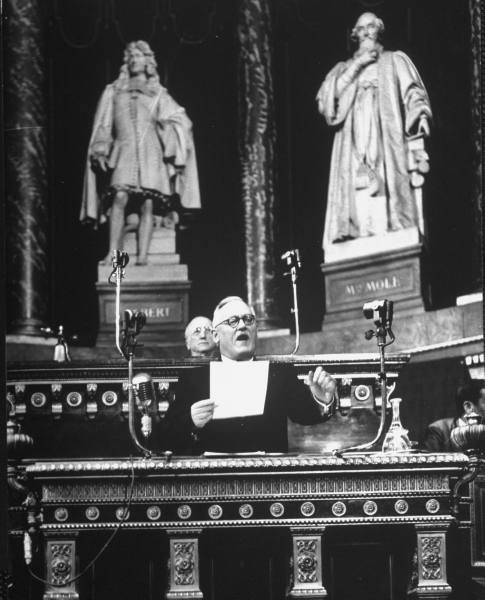 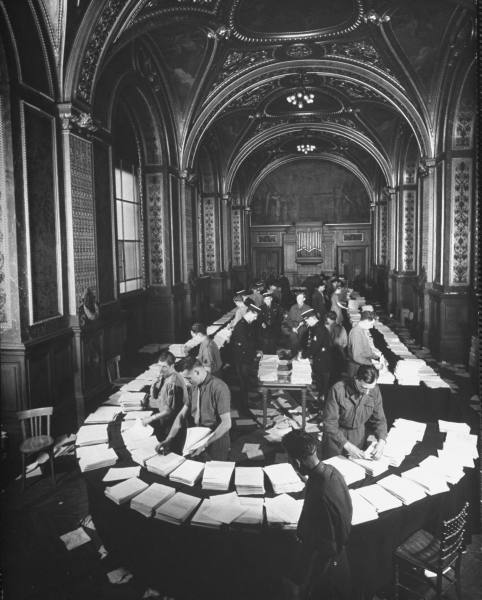 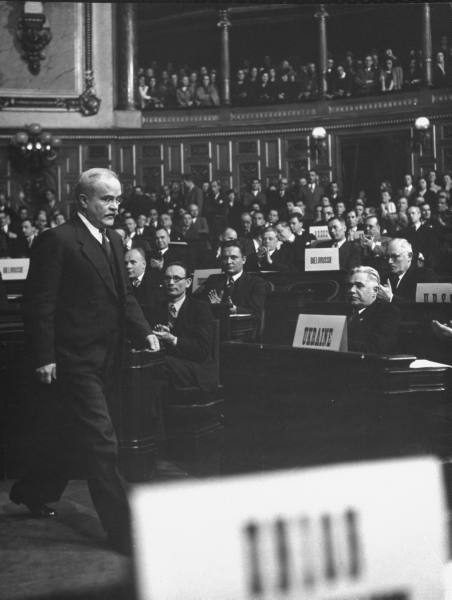 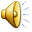 Меѓународните договори за мир, по Втората светска војна биле склучени во Париз 1946/1947г.
Со Германија не бил потпишан мировен договор
Не се извршени големи територијални промени во Европа и Азија
1951г склучен  мировен договор со Јапонија
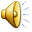 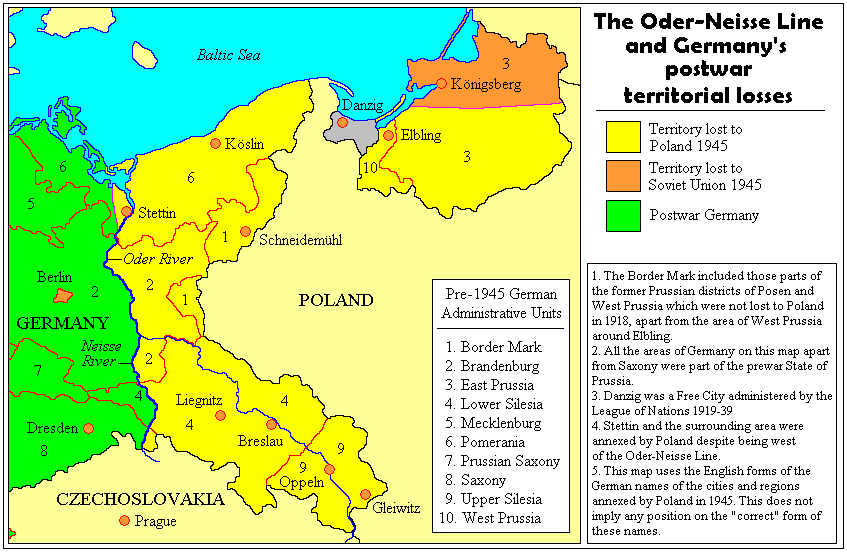 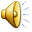 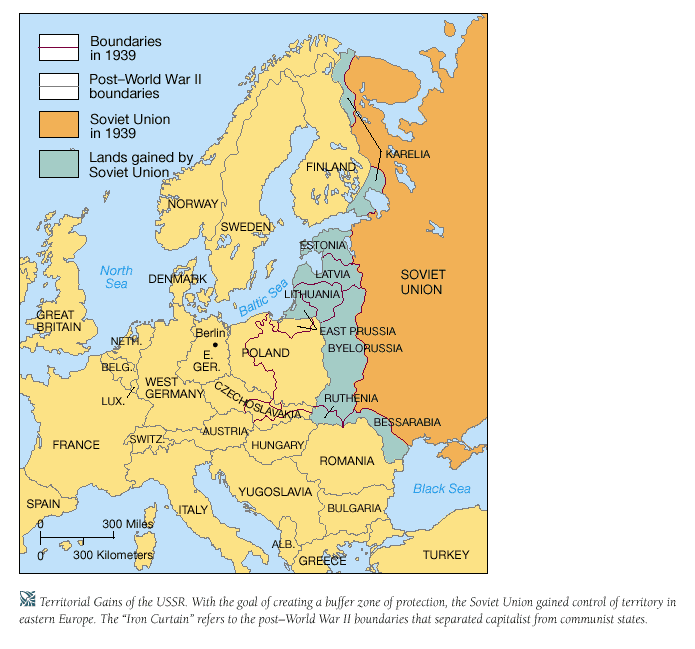 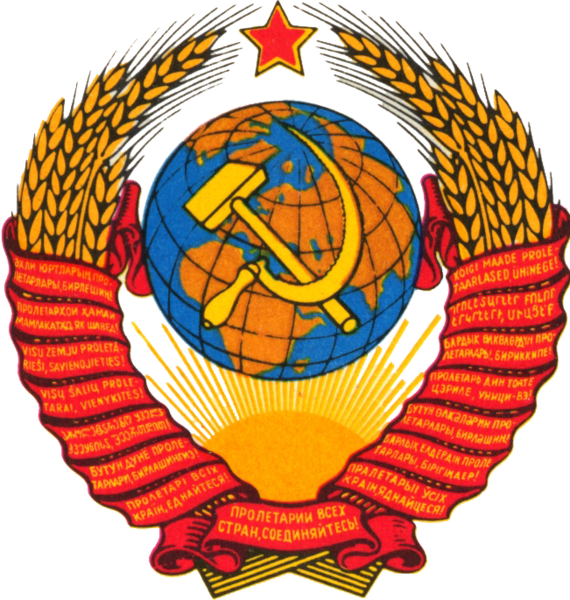 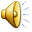 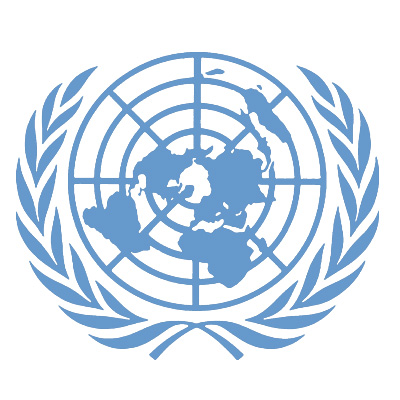 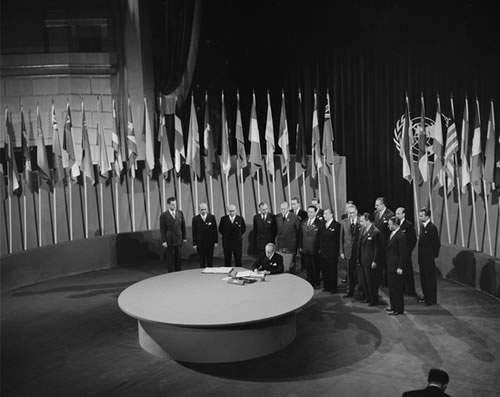 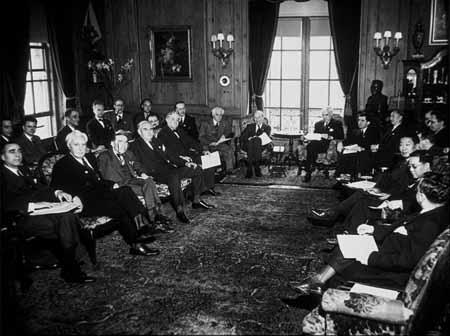 ОРГАНИЗАЦИЈА НА 
ОБЕДИНЕТИТЕ НАЦИИ
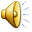 25 Април 1945г во Сан Франциско била формирана Организацијата на обединетите нации (ООН)
Цели: обезбедување на безбедноста, мирот и стабилноста во светот.
Органи: Генерално собрание; Советот за безбедност и Генералниот секретар на ООН
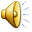 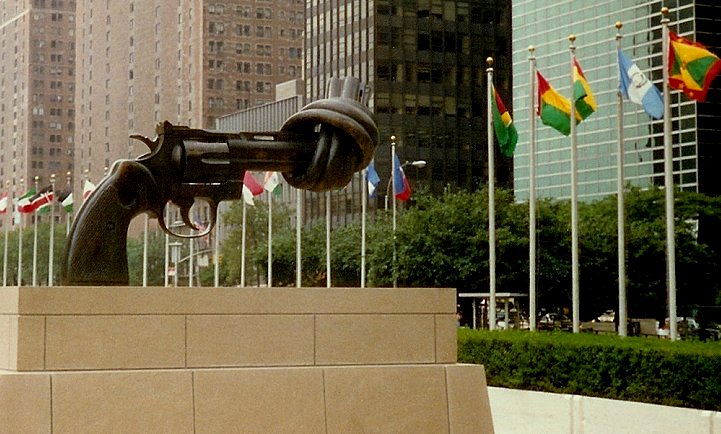 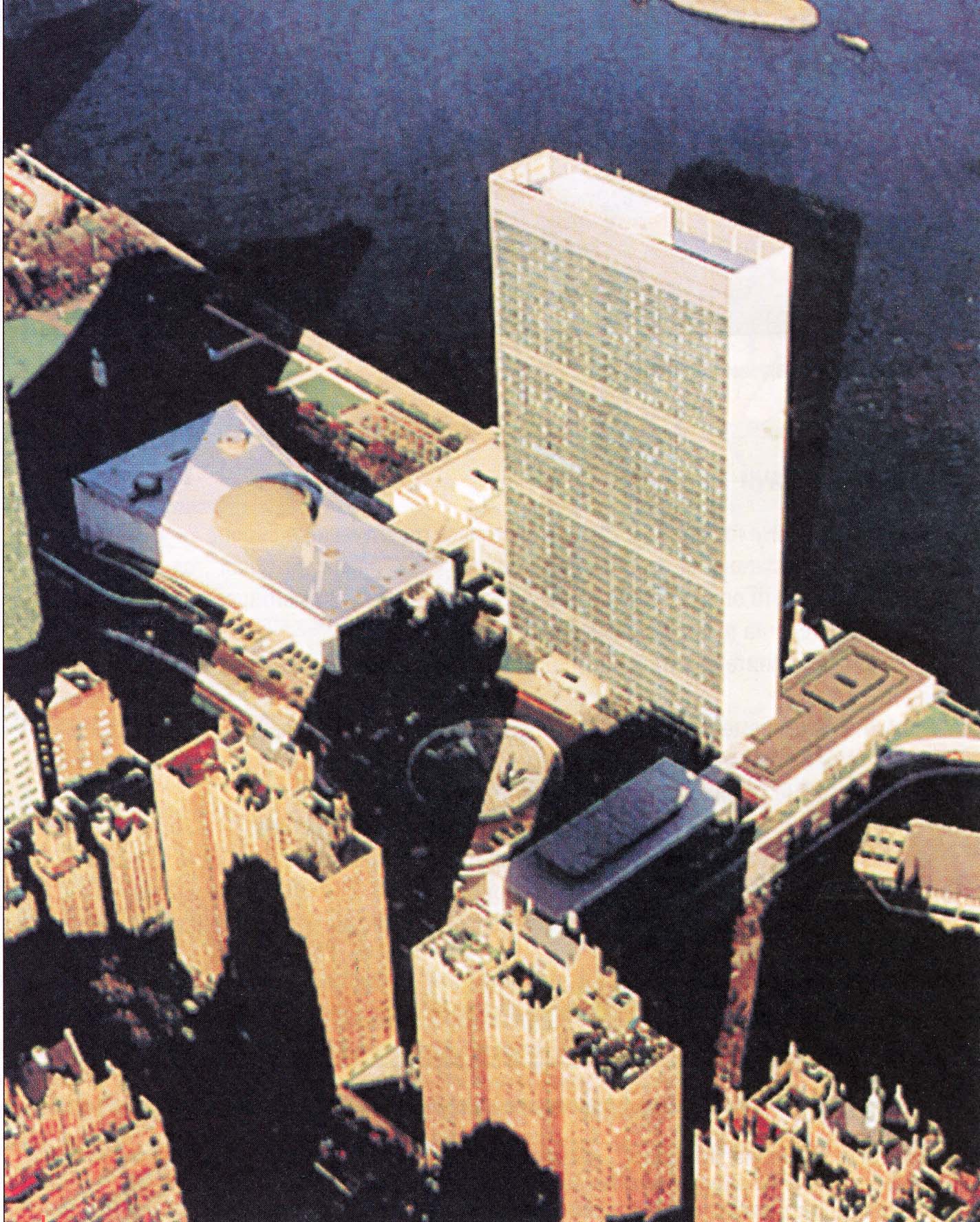 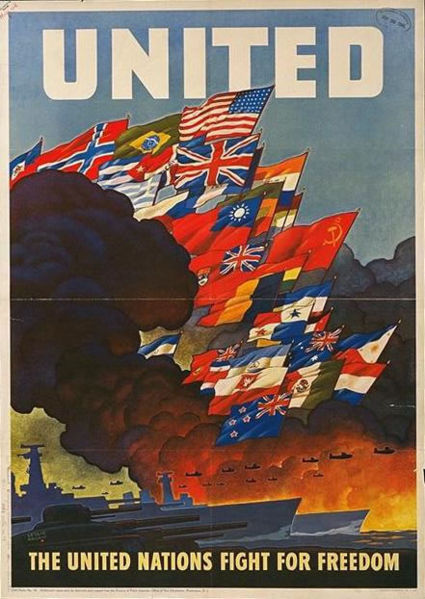 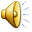 ГЛАВНИ ОРГАНИ НА ООН
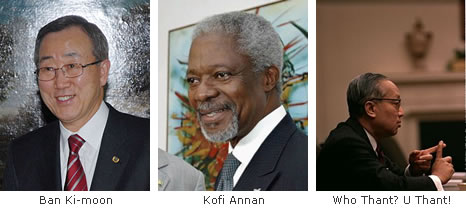 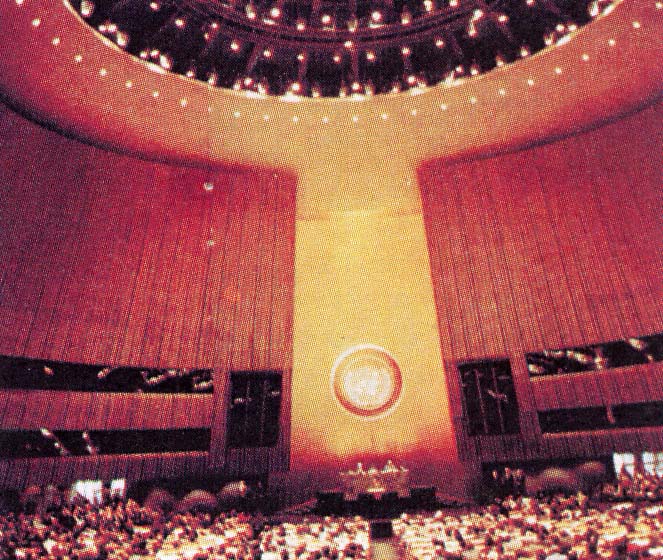 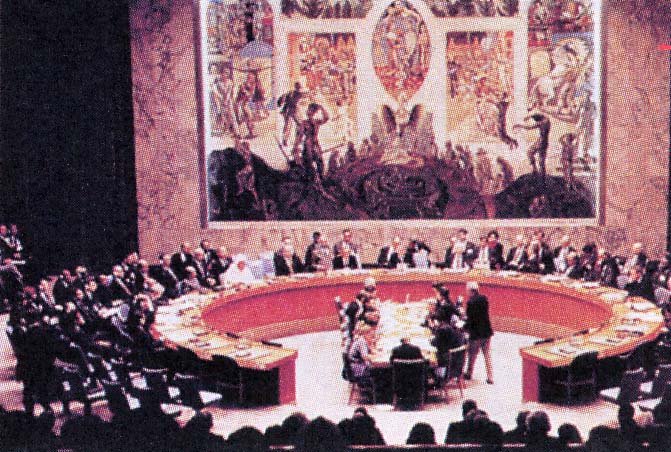 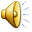 СПЕЦИЈАЛНИ ОРГАНИЗАЦИИ НА ООН
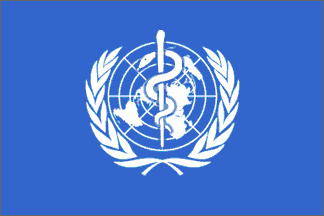 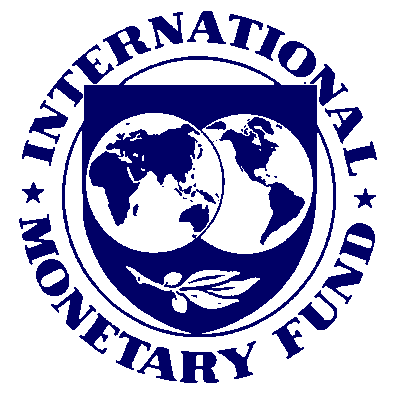 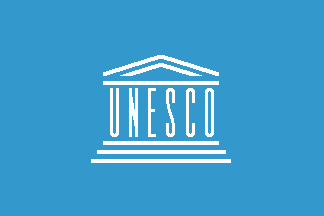 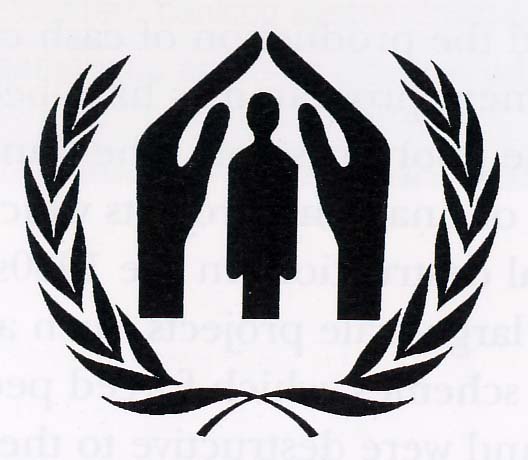 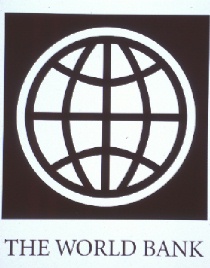 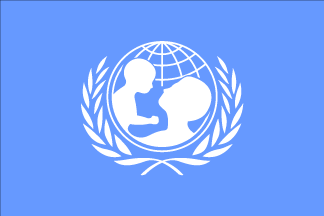 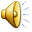 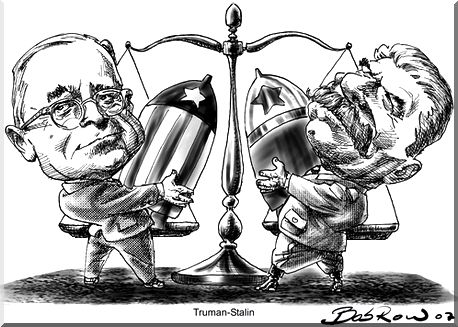 СТУДЕНА ВОЈНА
ИСТОК - ЗАПАД
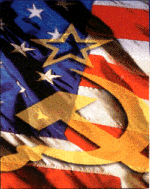 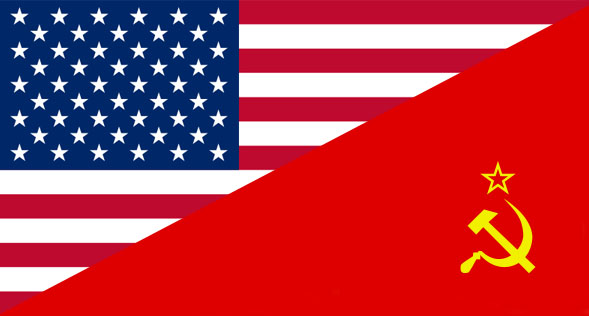 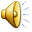 По Втората светска војна, се формираат два идеолошки блока: Капиталистички (САД) и Социјалистички (СССР).
1949г. формиран е Северноатланскиот пакт (НАТО) од западните земји на чело со САД.
1955г. формиран е Варшавскиот пакт од социјалистичките земји на чело со СССР.
Симбол на поделбата на земјите во Европа станува Берлинскиот ѕид – 1961г.
Sидот ги разделувал Источна и Западна Германија точно 28 години и 1 ден.
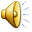 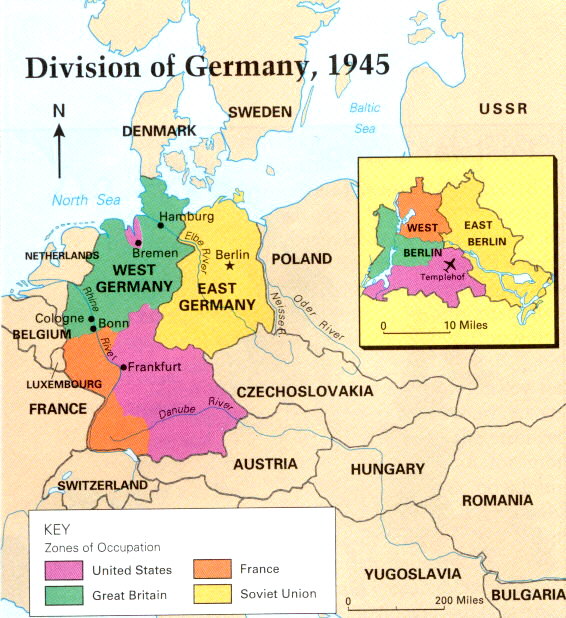 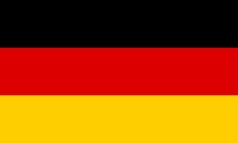 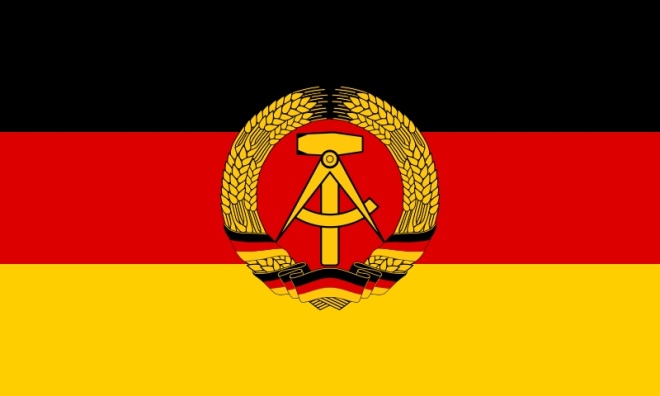 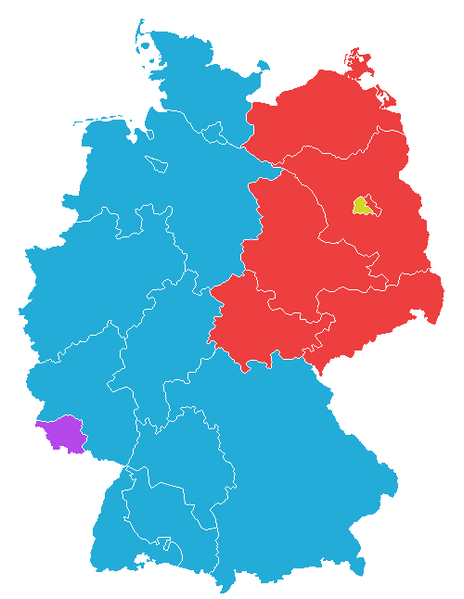 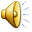 ВАШИНГТОН 1949г.
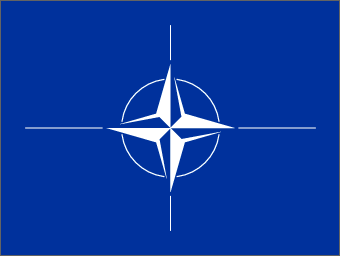 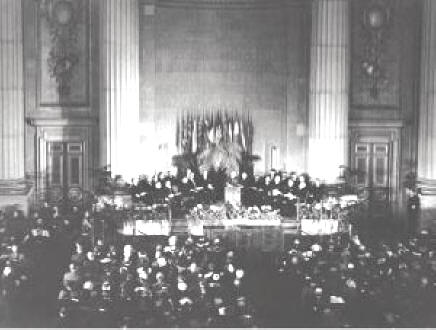 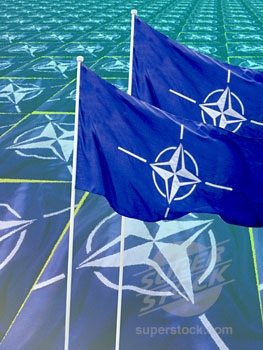 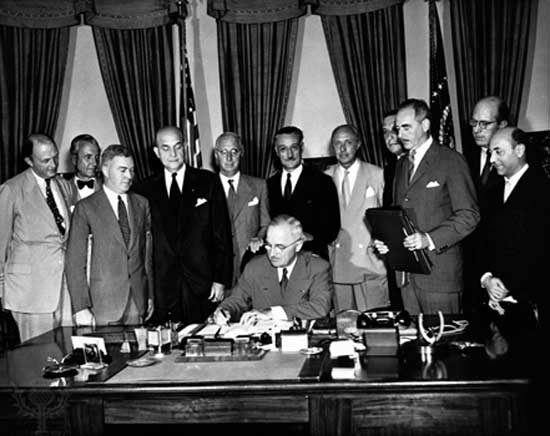 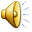 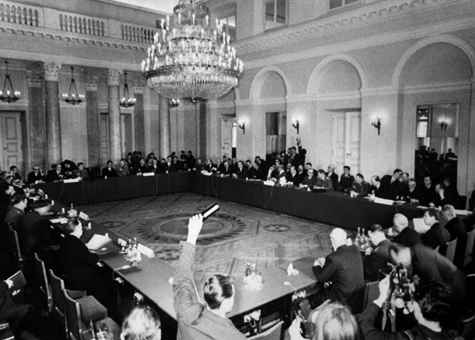 ВАРШАВСКИ ПАКТ
1955г.
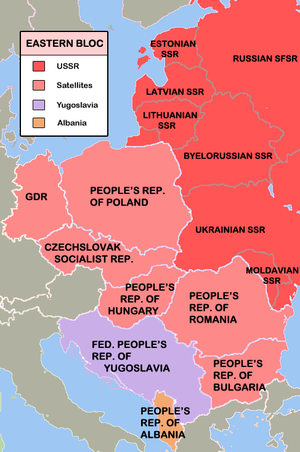 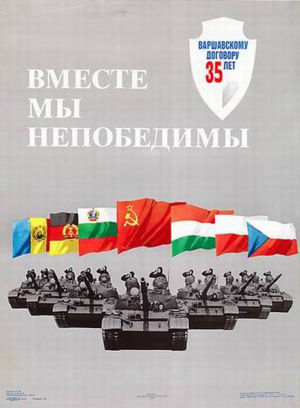 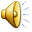 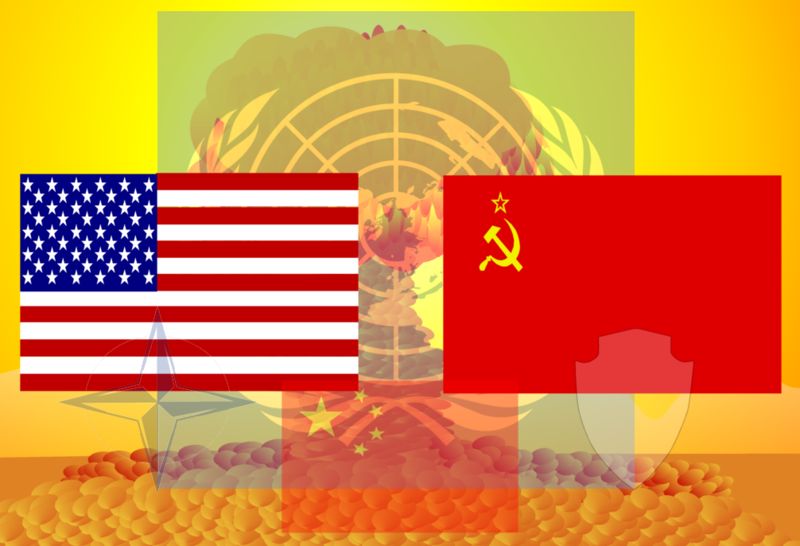 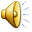 Оние земји, кои не припаѓале на ниеден од двата блока го формираат Третиот свет .
Движењето на неврзаните е меѓународна организација во која членуваат 120 земји членки главно земји во развој. Движењето на неврзаните се занимава со прашањето на националните борби за независност, надминувањето на сиромаштијата, економскиот развој на земјите и се противи на колонијализмот, империјализмот и нео-колонијализмот.
Иницијатори на движењето на неврзаните земји се Џавахарлал Нехру (Индија), Јосип Броз Тито (Југославија) и Гамал Абдел Насер (Египет).
Водат независна политика
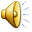 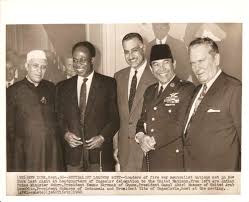 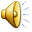 ОБЕДИНЕТА ЕВРОПА

По Втората светска војна постепено се реализира економска и политичка интеграција во Европа.
1957г. во Рим е формирана Европска Економска заедница
1991г.во Мастрих потпишан е договор за Европска Унија од страна на лидерите на владите на ЕЕЗ
Европската унија има свое ЗНАМЕ (12 златни ѕвезди); ХИМНА („Ода на радоста“ Бетовен); ЗАЕДНИЧКА МОНЕТА (Евро) и заеднички европски Устав.
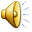 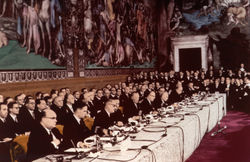 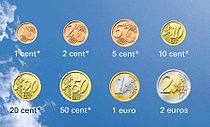 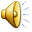 Наставна тема:Светот Европа и Балканските земји по Втора светска војна
Наставна единица: Меѓународните односи по Втората светска војна
Наставник: Христина Андоновски
О.У „Св.Климент Охридски„ Битола
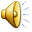